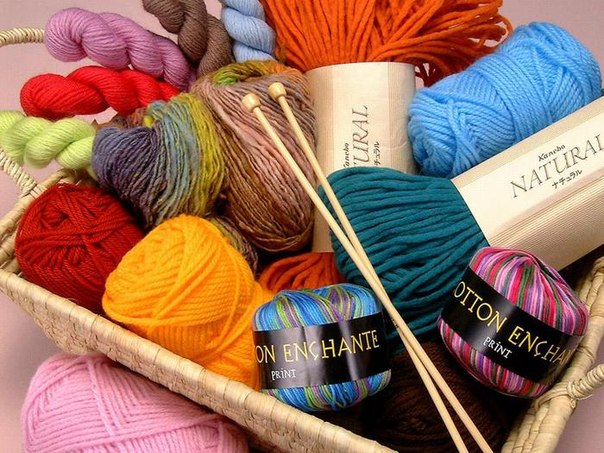 Вязание спицами
Помысухина Лариса Владиславовна
Педагог дополнительного образования МБОУ ДОД «Дом детского творчества» г.Тарко-Сале, Пуровского района
Вязание было и остается одним из любимых видов женского рукоделия на протяжение столетий.
Издавна, стараясь украсить свой дом, люди стремились использовать самые простые материалы. Ручное вязание изначально появилось как простая утилитарная необходимость, в дальнейшем превратилось в настоящее искусство. Кто и когда придумал первую петельку, никто не знает, но уже давно известно, что родилась эта чудо-петелька задолго до нашей эры. В Египте в одной из гробниц найдена детская вязаная туфелька, археологи установили, что ей более четырех тысяч лет. А уже в начале нашей эры техника и принципы вязания находились на очень высоком уровне.
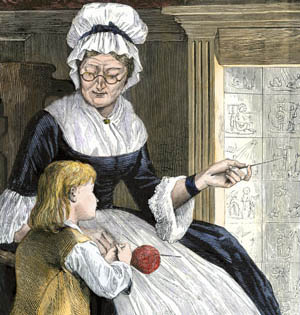 Полезно знать:
Правильный выбор пряжи и спиц — дело важное и ответственное.
Для обучения вязанию на спицах лучше всего подойдет шерстяная пряжа или пряжа из акрилового волокна. Такая пряжа упруга, легко скользит по спицам и легче в работе.
Общее правило при подборе спиц — спицы должны быть в два раза толще, чем пряжа. Но лучше ориентироваться на рекомендуемый номер спиц, который производители указывают на этикетке. Номер соответствует толщине спиц в мм.
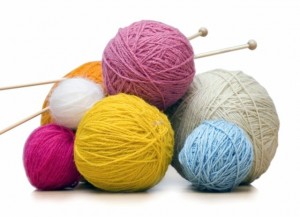 1-Длинные спицы с наконечником  на одной ее стороне обычно используют для вязания  простого полотна. Наконечник очень хорошо удерживает полотно, чтобы оно не выскакивало со спицы.
2а -спицы диаметром 3.0 мм, а под номером 2b - диаметром 2 мм, совсем тоненькие, используются для вязания носков
3 - спицы кольцевые или с тросом; толстые под номером 3а и тоненькие  под номером 3b
Виды спиц
Набор начального ряда
Берем две спицы, сложенные вместе. Нить кладем на ладонь левой руки концом от себя (длина конца нити должна быть приблизительно в три раза больше, чем ширина полотна), зажимаем ее третьим, четверым и пятым пальцами, обводим концом нити указательный палец снизу наверх, затем большой палец снизу наверх в виде петли и складываем вместе с основной нитью клубка. Спицы вводят в петлю на большом пальце снизу вверх , захватывают нить, лежащую на указательном пальце и протягивают ее в петлю. Освобождают большой палец из петли и, раздвигая указательный и большой пальцы затягивают петлю. В образовавшуюся вокруг большого пальца петлю вновь вводят спицы и таким же образом набирают все оставшиеся петли.
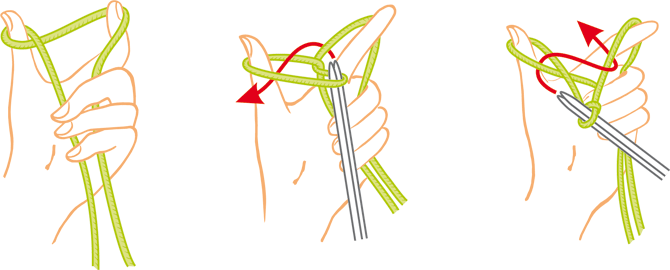 Наборный ряд
Лицевая петля
Классической считается лицевая петля, провязанная за переднюю стенку (первый способ).
Второй способ вывязывания лицевой петли — подхватывая ее за заднюю стенку. Эта петля называется  «бабушкина» петля.
Изнаночная петля
Классический способ - спица вводится в петлю справа налево и обвивает рабочую нить против часовой стрелки.
Изнаночная «бабушкина» - спица вводится в петлю справа налево, рабочая нить подводится под конец правой спицы, вытягивается петля.
Лицевая гладь (чулочная вязка)
Для образца набираем на спицы 20 петель. Переворачиваем работу, снимаем кромочную петлю за переднюю стенку и вяжем ряд лицевых петель первым способом. Снова переворачиваем  полотно, кромочную снимаем за заднюю стенку, а ряд вяжем изнаночными петлями первым способом. Переворачиваем полотно и процесс повторяется снова: ряд лицевых, ряд изнаночных.
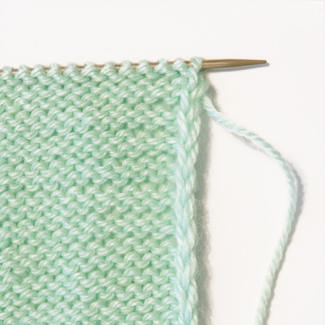 Простая резинка
Узор двусторонний. Для образца набираем на спицы 20 петель. Переворачиваем вязание, кромочную снимаем за заднюю стенку, вяжем лицевую петлю, затем изнаночную и так, чередуя изнаночные и лицевые петли до конца ряда. Переворачиваем вязание и вяжем петли по рисунку: лицевую провязываем лицевой, изнаночную изнаночной.
Закрытие последнего ряда петель
Способ 1 (классический). Первую петлю снимают с левой спицы на правую не провязывая (нить сзади). Вторую петлю вяжут по рисунку: лицевой петлей, если петля лицевая и изнаночной, если изнаночная. Левую спицу вводят слева направо в первую петлю на правой спице, оттягивают ее на себя и перекидывают (сбрасывают через петлю на правой спице. Вяжут следующую петлю и опят сбрасывают через нее петлю с правой спицы. Этот способ также называют способом перекидывания петли.
Закрытие последнего ряда петель
Способ 2. Первую петлю вяжут лицевой,  чтобы уголок детали был четким. Провязанную петлю переводят с правой спицы на левую. Правую спицу продевают в первую и вторую петли сзади (за спицей), захватывают концом спицы рабочую нить и протягивают через эти две петли. Каждую вновь образованную петлю переводят на левую спицу и провязывают вместе с последующей петлей. Если в последнем ряду имеются лицевые и изнаночные петли, то их вяжут соответственно лицевыми или изнаночными: если вторая петля лицевая, провязывают две петли вместе лицевой; если вторая петля изнаночная — вяжут две петли изнаночной.
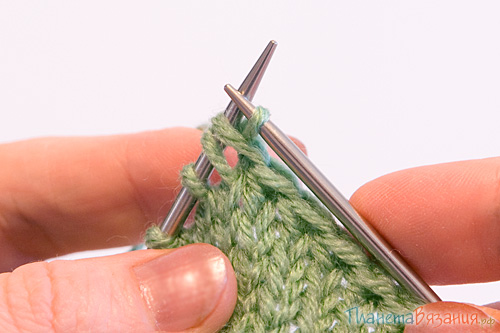 Важно!
Основная проблема начинающих вязальщиц — они вяжут слишком туго. Расслабьте руки, плечевой пояс. Не торопитесь. Вяжите образцы до тех пор, пока петли будут легко соскальзывать со спиц, а связанное полотно будет получаться ровным, мягким и эластичным. Петля должна обхватывать спицу, но вместе с тем, двигаться по спице легко, без усилий.